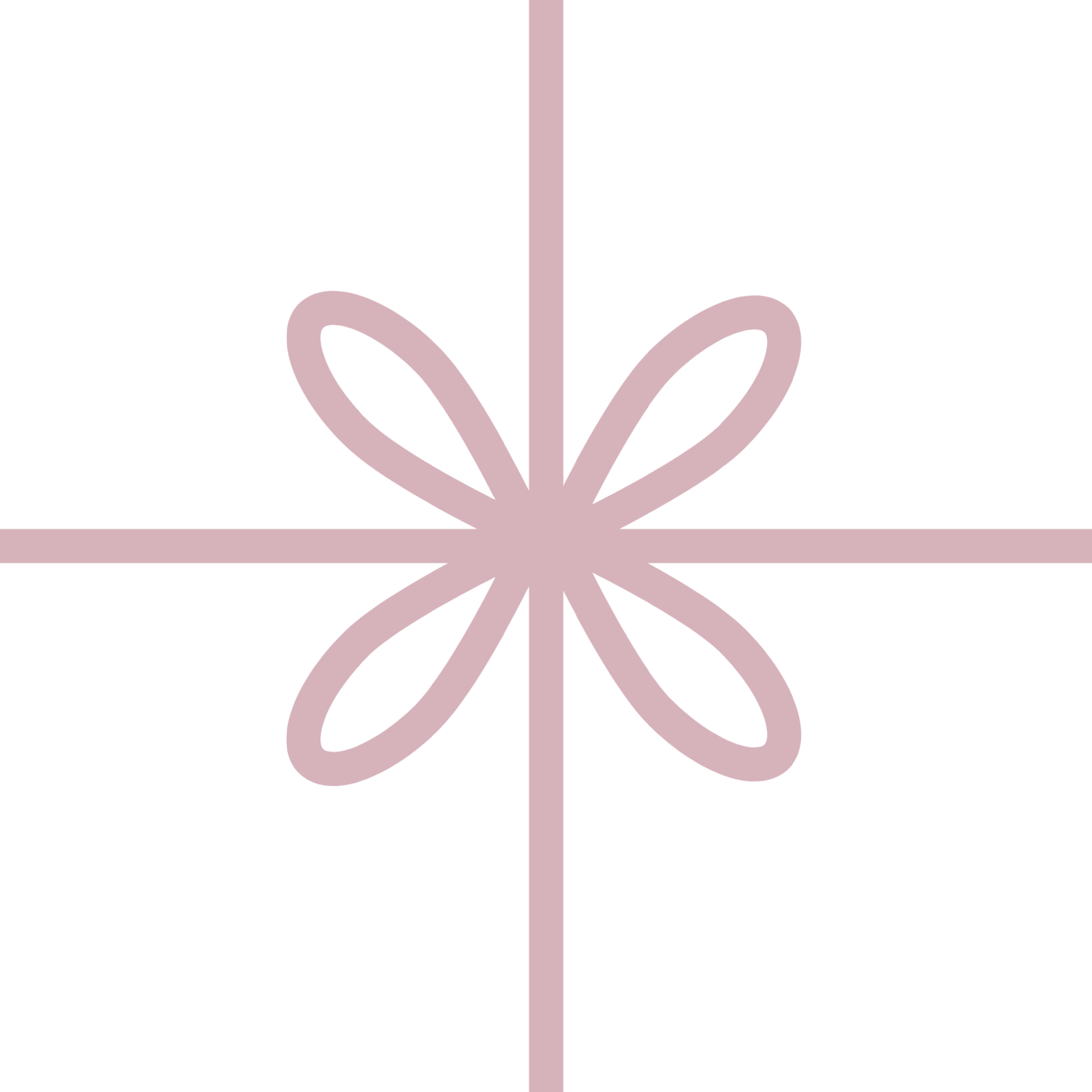 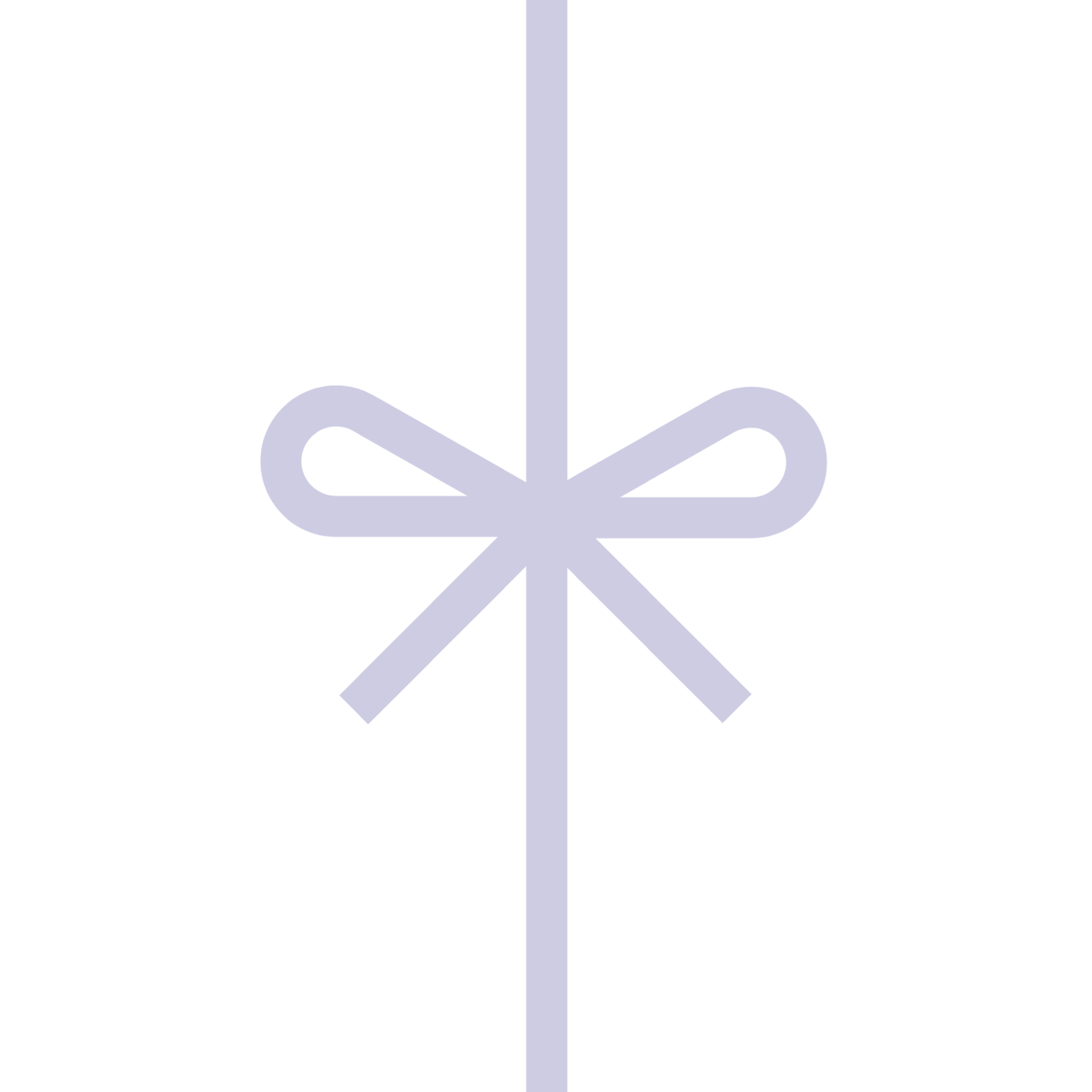 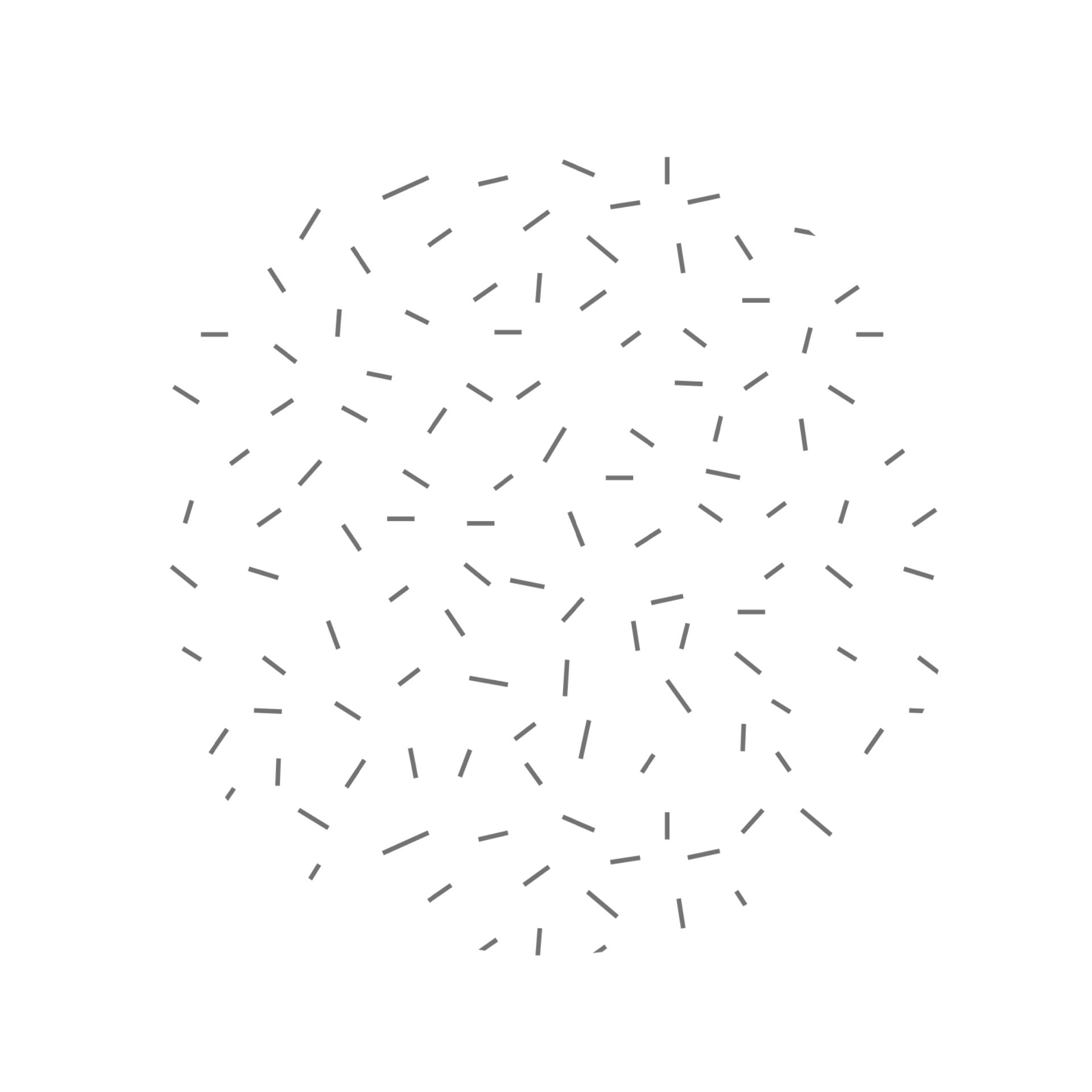 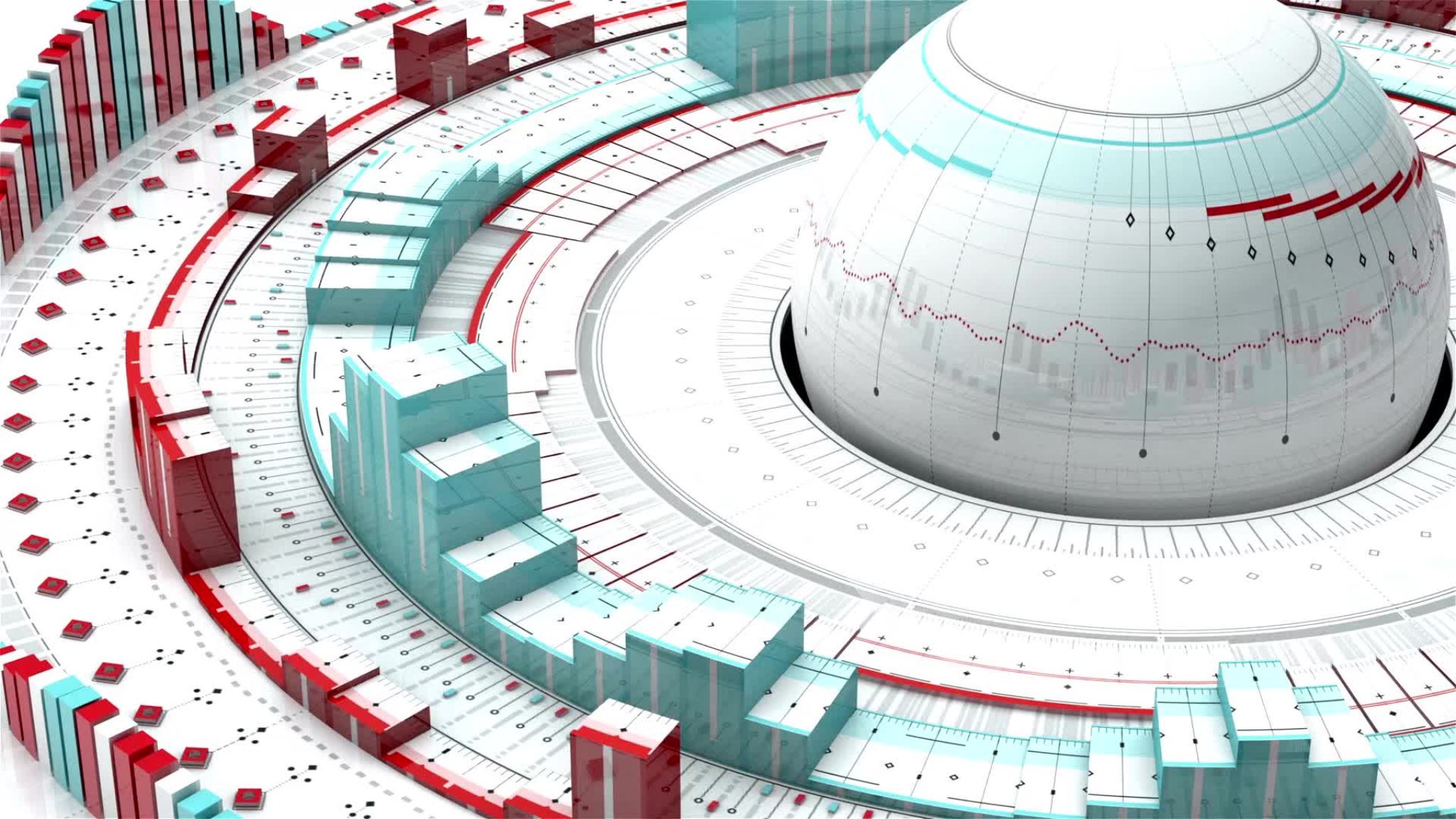 Развитие волейбола в России
«Игра актёров»
Развитие
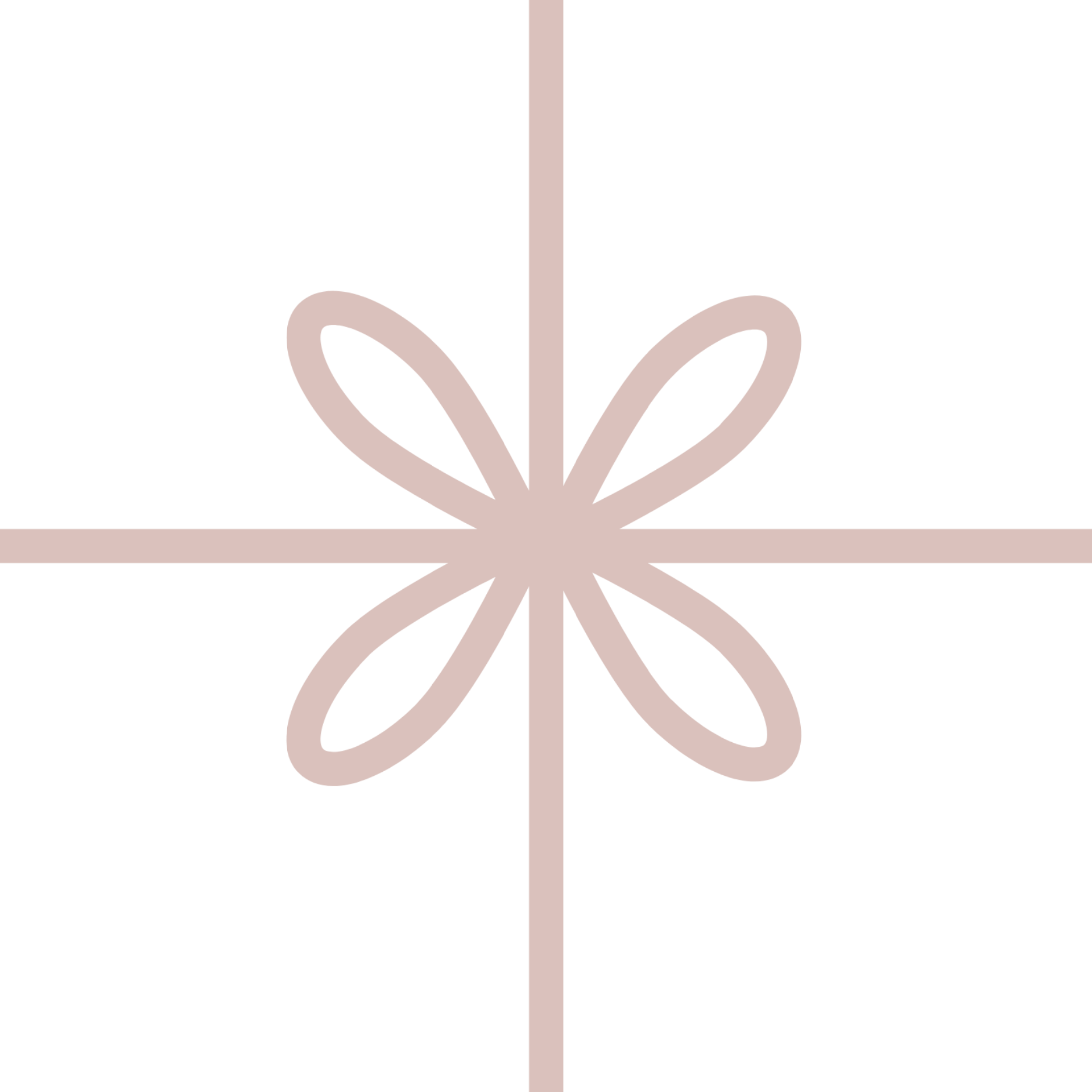 Всесоюзная спартакиада
Очень большое значение для дальнейшего развития волейбола имело его включение в программу соревнований Всесоюзной спартакиады 1928 г. Результатом включения волейбола в спартакиаду 1928 г. Стало повсеместное признание этой игры. Этот турнир выявил много талантливых игроков, новых стилей игры. Большой интерес вызвал так называемый «хабаровский удар», который выполнялся по мячу, посланному пасующим очень низко над сеткой, и другие технико-тактические новинки и комбинации.
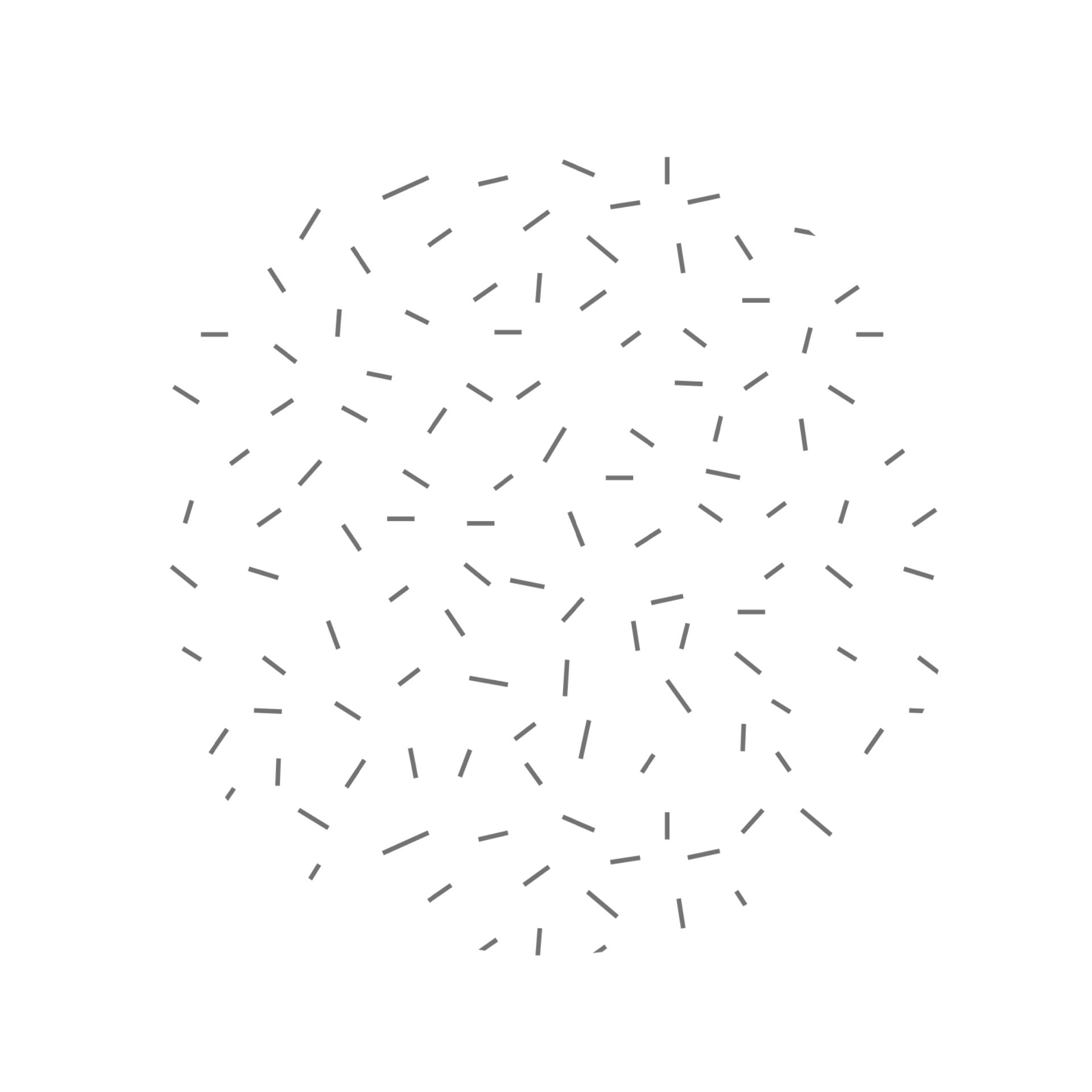 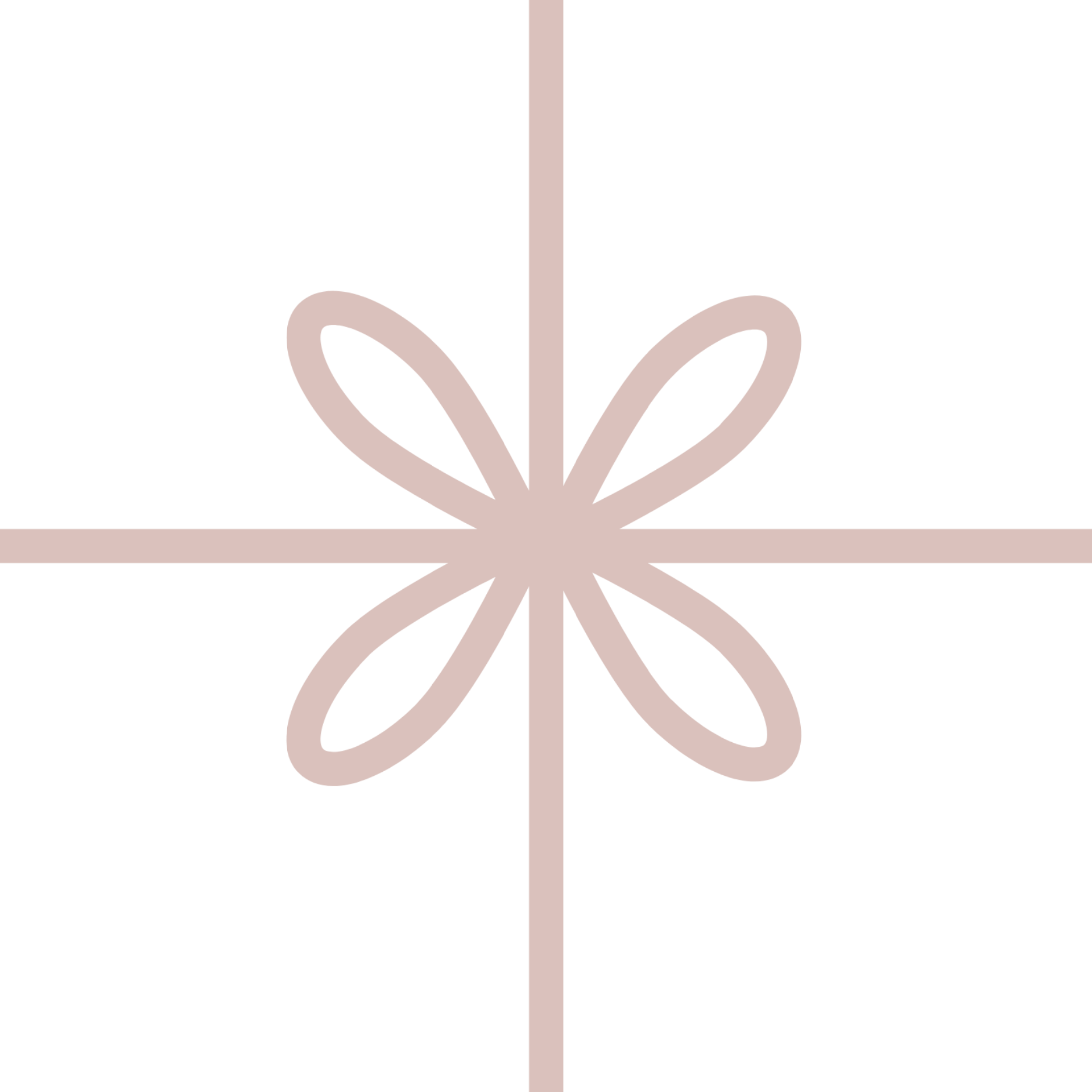 Детский волейбол
Большое внимание в нашей стране уделялось развитию детского волейбола. Образовывались детские и юношеские волейбольные коллективы. В 1929 г. В Спартакиаду пионеров и школьников Москвы был включен волейбол. Огромную роль в росте популярности волейбола среди молодежи сыграло Всесоюзное первенство школьников в 1935 г. Это стало подлинным смотром юношеского волейбола.
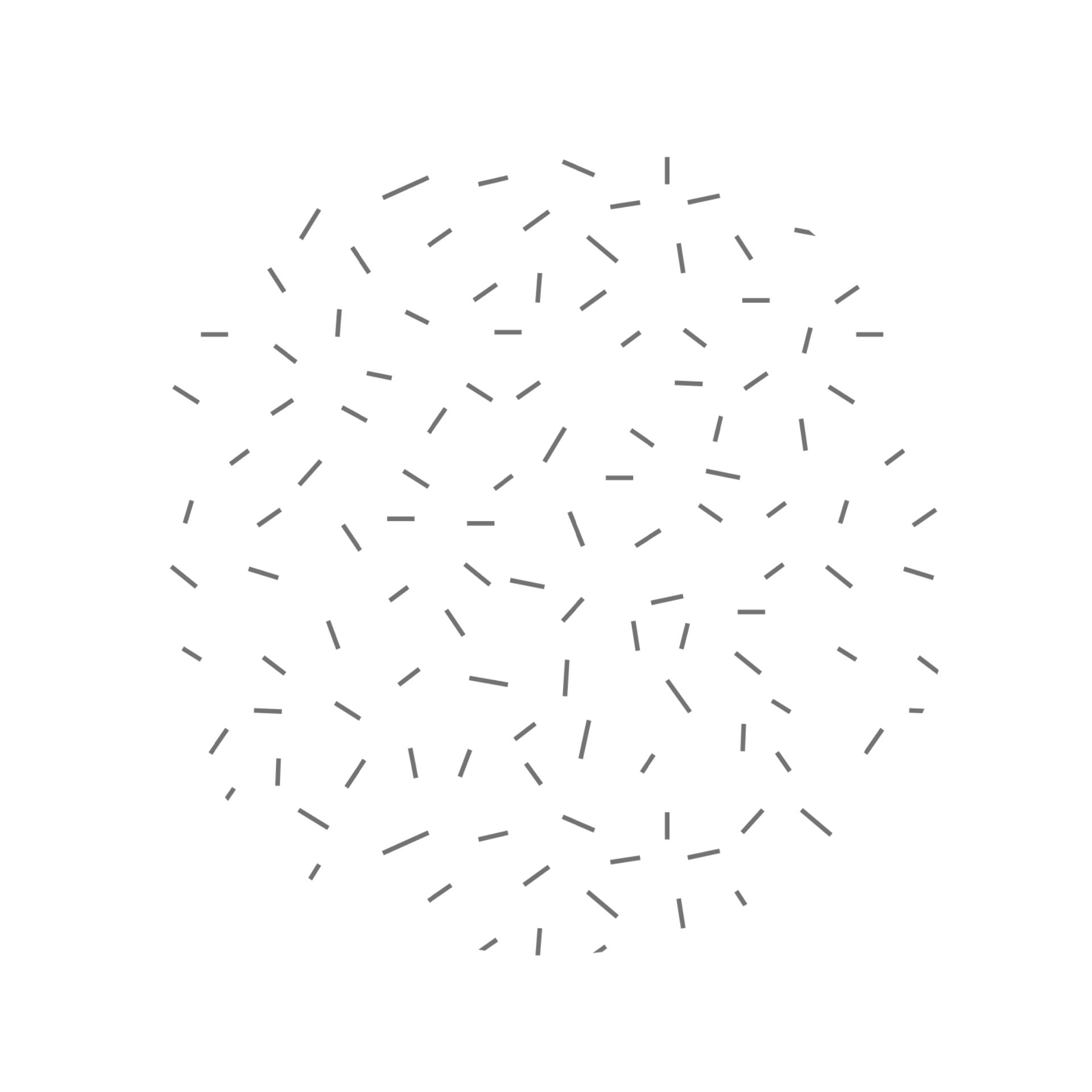 Развитие волейбола